Restrictive Deferred Fluid Administration in Open Radical Cystectomy
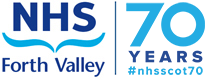 G Gan, G Scotland, M Freer
Forth Valley Royal Hospital, Larbert, Scotland
RESULTS
50 open radical cystectomy operations were performed. 22 were excluded as they did not adopt this strategy. For the remaining 28 cases, the median blood loss was 850ml. Median haemoglobin change was -19 g/l. Perioperative blood transfusion occurred in three cases (10.7%) (Table 1).
INTRODUCTION
Open radical cystectomy is associated with significant perioperative blood loss. National data showed the median blood loss between 500-1000ml with 21.7% receiving allogenic blood transfusions, which is associated with poorer outcomes and long-term survival.[1,2] 

Due to limited evidence, Enhanced Recovery after Surgery by Azhar et al. advocated both balanced and restricted fluid management techniques but recognised that restrictive deferred administration was associated with better outcomes.[3] Therefore, we adopted this strategy to reduce perioperative blood loss and hence transfusion rates.
CONCLUSIONS 
Restrictive deferred fluid administration was associated with comparable blood loss within the national range. However, this method was associated with an absolute reduction in blood transfusion rates of 11% (Figure 1). Vasopressor usage was required in majority of the cases (89%) which suggested that vasopressors were necessary to maintain perfusion pressures.
Table 1: Summary of results. Hb, haemoglobin.
METHODS
Retrospective data collection was performed for open radical cystectomy cases between 2014-2018. In restrictive deferred fluid administration strategy, during pelvic clearance, no intravenous fluids were given. Hypotension was managed with vasopressors. Upon completion of pelvic lymph node dissection, fluid resuscitation was carried out to achieve euvolaemia.

Each patient had invasive blood pressure and oesophageal Doppler monitoring in addition to standard monitoring. Rectus sheath catheters were inserted prior to incision. Neuraxial techniques were not used.
REFERENCES
The British Association of Urological Surgeons. Analyses of radical cystectomies performed between January 1st and December 31st 2014-2018. (2018).
Siemens DR, Jaeger MT, Wei X, Vera-Badillo F, Booth CM. Peri-operative allogenic blood transfusion and outcomes after radical cystectomy: a population-based study. World J Urol 2017;35(9):1435-42.
Azhar RA, Bochner B, Catto J, et al. Enhanced Recovery after Urological Surgery: A Contemporary Systemic Review of Outcomes, Key Elements and Research Needs. Eur Urol. 2016 Jul;70(1):176-187.
Figure 1: Transfusion rates comparison.